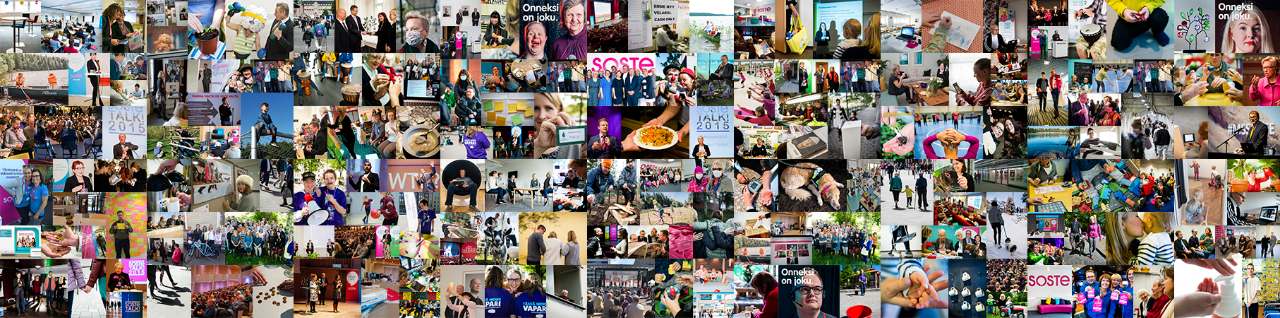 Miten integroidaan ikääntyneiden palveluita?Edunvalvontapäivä 15.9.2023Eläkkeensaajien Keskusliitto, Hämeen piiri
Miia Nahkuri 
erityisasiantuntija
SOSTE Suomen sosiaali ja terveys ry
Integraatiovaliokunnan puheenjohtaja
Kanta-Hämeen hyvinvointialue
Esityksen sisältö
Muutama sana SOSTEsta ja sosiaali- ja terveysjärjestöistä
Integraatiovaliokunnan tehtävät
Lopuksi katsaus tulevaan: hallitusohjelman vaikutukset integraatioon
Suomen sosiaali ja terveys ry
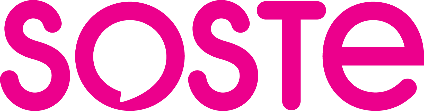 Yli 240 jäsentä
Yli 70 yhteistyö-jäsentä
17 verkostoa
Valtakunnallisten sosiaali- ja terveysjärjestöjen kattojärjestö
Vaikuttaja- ja asiantuntija-
järjestö
Suomen sosiaali- ja terveysjärjestöt lukuina
Integraatiovaliokunnan tehtävät
Palveluintegraation seuranta ja palveluintegraatiota koskevien esitysten tekeminen muille toimielimille
Strategian toimeenpanon seuranta "Autamme sopivalle polulle ja "Osaamme ennakoida" kohtien osalta
Kuntien ja hyvinvointialueen palvelurajapinnan toimivuuden seuranta
Asukas- ja asiakaspalautteen seuranta sekä palautejärjestelmien kehittäminen
Palvelujen integraatio on sekä horisontaalista ja vertikaalista (THL)
Vertikaalinen palvelujen integraatio on perustason ja erityistason palvelujen saumatonta yhteistyötä tai yhdessä sovittuja asiakasprosesseja. Esimerkkinä vertikaalisesta integraatiosta on esimerkiksi lonkkamurtumapotilaan hoitoprosessi (niin sanottu lonkkaliukumäki), jossa on sovittu asiakkaan palvelupolusta erikoissairaanhoidosta jatkohoitoon peruspalveluissa. 
Horisontaalisella palvelujen integraatiolla tarkoitetaan sitä, miten samalla hoidon tai palvelun porrastuksen tasolla (esimerkiksi perustason terveys- ja sosiaalipalveluissa) koordinoidaan ja integroidaan eri palveluita asiakkaan tarpeenmukaiseksi kokonaisuudeksi. Tätä hyödynnetään usein erityisesti tilanteissa, joissa asiakkaalla on useita erilaisia palvelutarpeita kuten mielenterveyden tai päihdeongelmia ja lisäksi taloudellisia ja sosiaalisia ongelmia ja somaattisia sairauksia.
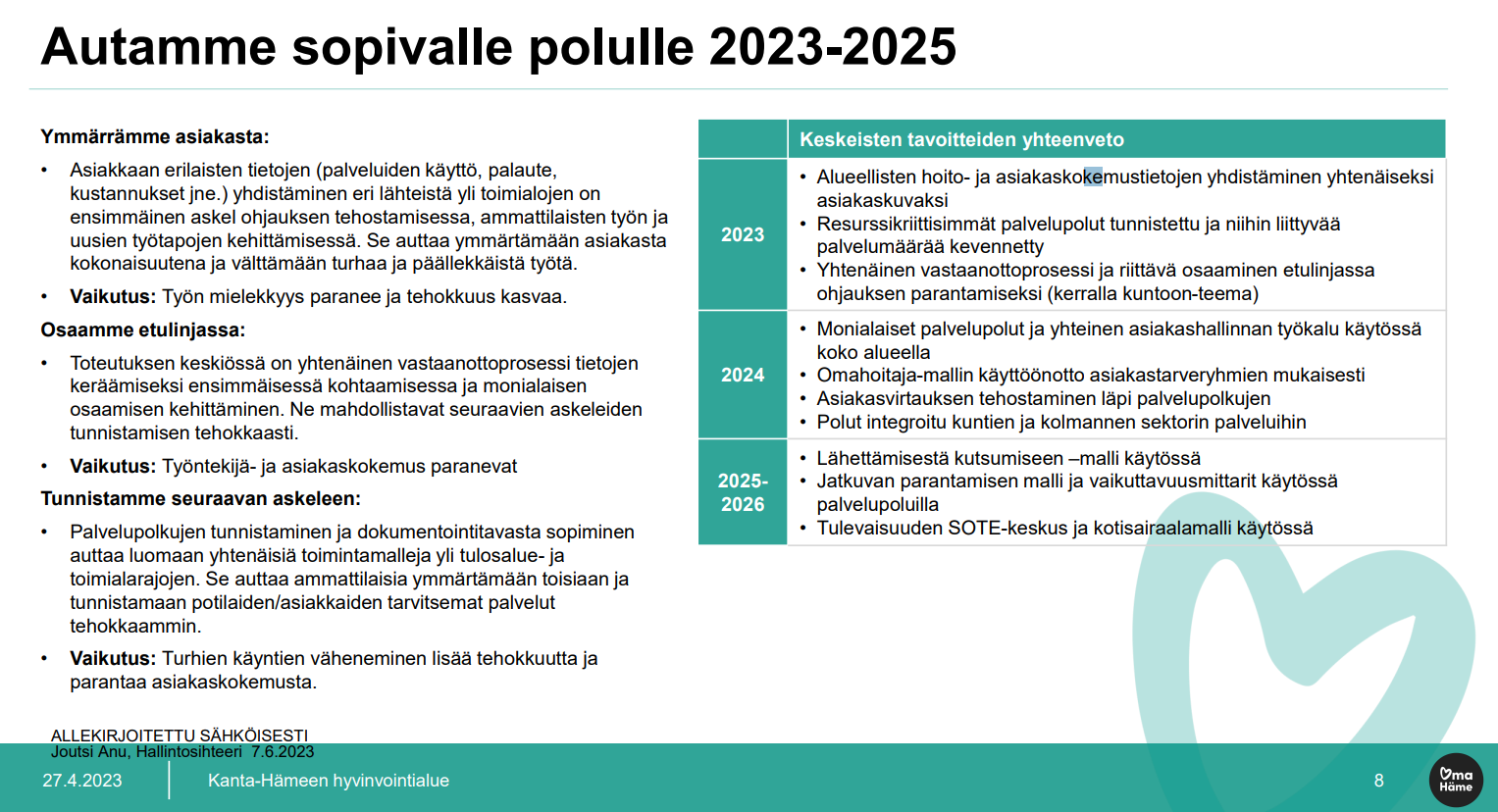 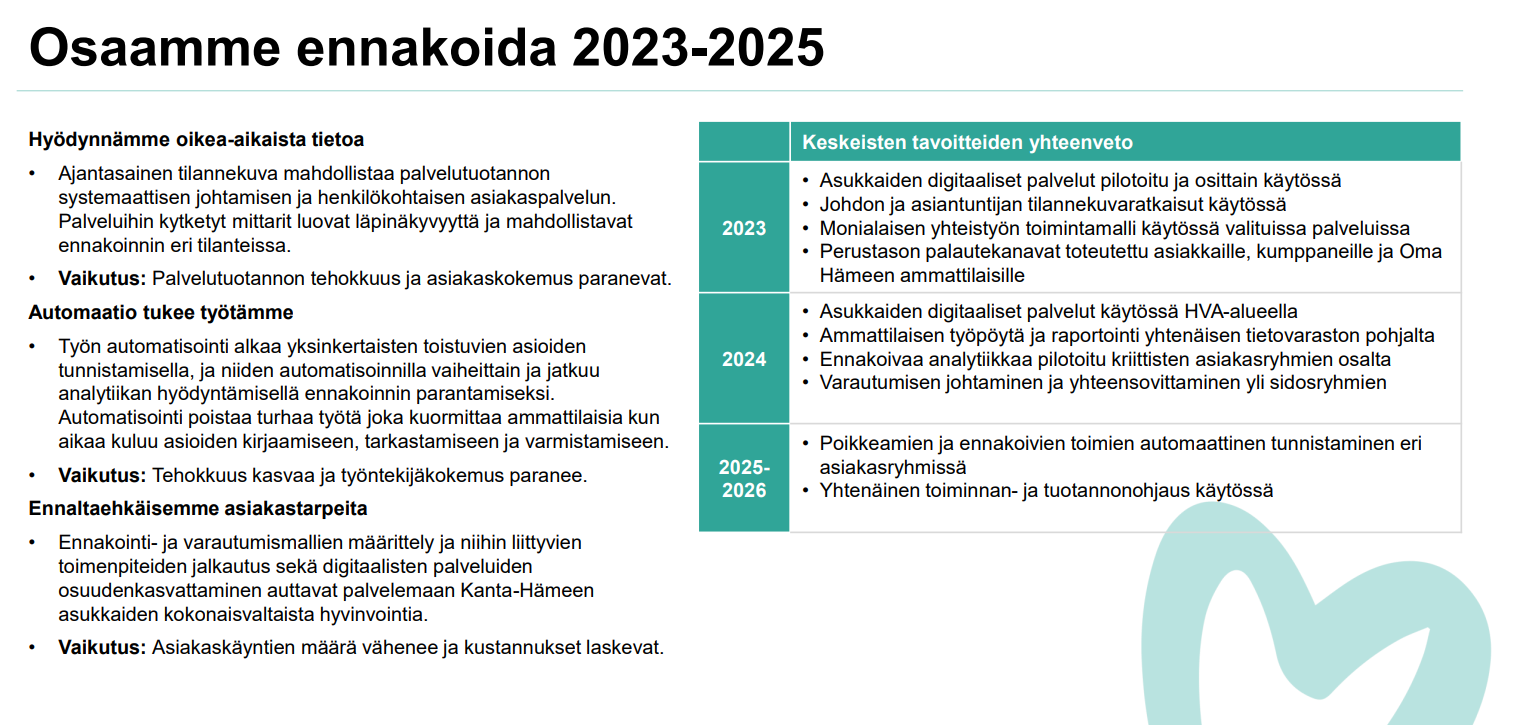 Kuntien ja hyvinvointialueen palvelurajapinnan toimivuus ikäihmisten näkökulmasta
Ikäystävällisen asumisen edistäminen: Tarvitsemme hyviä asumisen vaihtoehtoja: Esteetöntä, houkuttelevaa asumista lähelle arkipalveluja koko Kanta-Hämeessä. Parhaimmillaan ikäystävällinen asuminen edistää myös sosiaalista kanssakäymistä ja yhteisöllisyyttä kullekin asukkaalle sopivalla tavalla.
Hyvinvoinnin ja terveyden edistäminen: Esimerkiksi monimuotoiset liikuntamahdollisuudet, kulttuuritarjonta, digitaitojen vahvistaminen, elintapaohjaus ovat ikäihmisten osalta tärkeitä asioita ennen varsinaisia sote-palveluja.
Hallitusohjelma palveluintegraation näkökulmasta
Mitä hyvää?
Akuuttien hoitojonojen purkuun panostetaan ja hoidon jatkuvuuden vahvistamisessa hyödynnetään omalääkäri-, omahoitaja- ja omatiimimallia. Monituottajuutta hyödynnetään.
Mitä huonoa? 
Hyvinvointialueille osoitetut leikkaukset merkitsevät palveluverkon supistamista, jota on mahdotonta korvata täysin uusilla digitaalisilla palveluilla. Vaarana on, että osa asiakkaista jää kokonaan palveluiden ulkopuolelle. 
Sote-uudistuksen yksi keskeisimpiä tavoitteita on ollut sote-integraatio eli palvelukokonaisuuksien yhteensovittaminen sekä ehjät ja sujuvat palveluketjut. Monikanavarahoituksen lisääminen uhkaa tätä tavoitetta.
Hyvinvoinnin ja terveyden edistäminen hallitusohjelmassa
Mitä hyvää? 
Kuntien, hyvinvointialueiden sekä järjestöjen vastuunjakoa hyvinvoinnin ja terveyden edistämisessä selkiytetään. Järjestöjen osallistuminen tähän työhön on varmistettava.
Hyvinvoinnin ja terveyden edistämisen (hyte) -kertoimen painoarvoa on tarkoitus kasvattaa. Sitä on kasvatettava merkittävästi, jotta painopisteen siirto kuluja säästävään ennaltaehkäisevään työhön onnistuu.
On tärkeää, että järjestöjen osaaminen otetaan vahvasti mukaan poikkihallinnollisiin ohjelmiin, joilla edistetään liikuntaa ja vähennetään kansansairauksia. 
Mitä huonoa?
Avustustason leikkaukset uhkaavat järjestöjen tekemään tärkeää hyte-työtä.
Kiitos!
Miia Nahkuri
Erityisasiantuntija
miia.nahkuri@soste.fi
0408255967
Twitter: @MiiaNahkuri